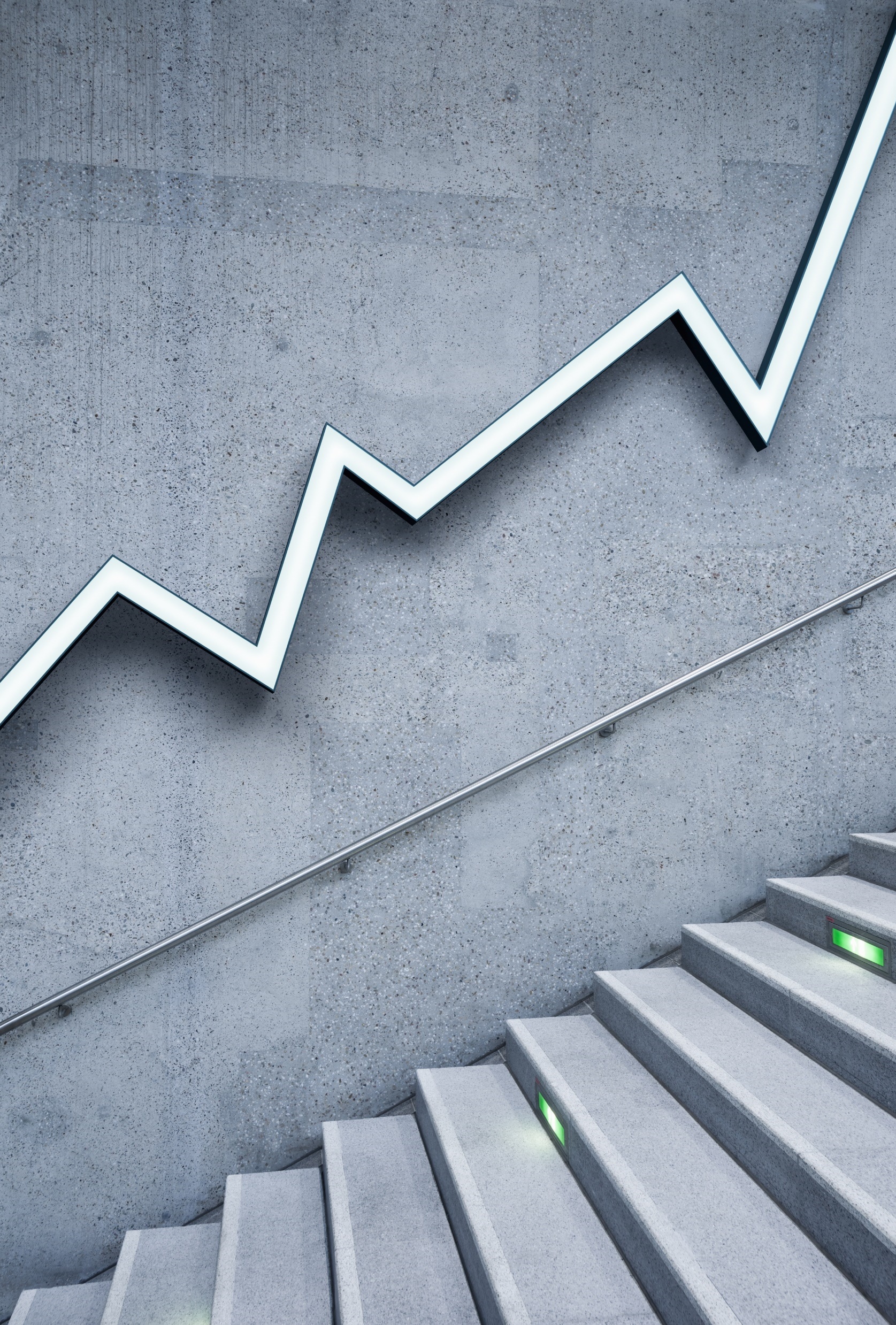 Menadžment u hotelijerstvu
VEŽBE

                                      Marko Ilić
Teme vežbi:
Menadžment i osnovne kompetencije menadžera:
Planiranje i organizovanje
Liderstvo 
Komunikacija 
Motivacija
Komunikacija
Rekapitulacija vežbi:
Šta je poslovna komunikacija? 
Koja tri načina komunikacije postoje?
Koji su prepreke u poslovnoj komunikaciji?
Cilj motivacije
Šta je po vama motivacija?
Motivacija
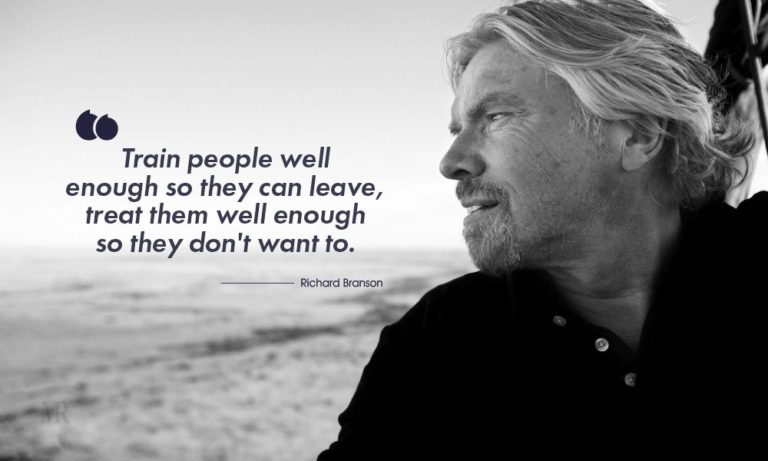 Dobiti ono najbolje od ljudi
Motivacija - Vežba
Nabrojte signale koje bi rukovodilac trebao da prepozna, a koji ukazuju na to da su mu zaposleni demotivisani:

5 minuta

Usmeno pojedinačno predstavljanje
Motivacija
Faktori motivacije
Plata
Mogućnosti napredovanja
Beneficije
Bonusi
Međuljudski odnosi
Rukovodilac
Zaposleni
Motivacija
Ravnoteža rukovođenja
Predanost
Rukovodilac može očekivati potpunu predanost 
od onih kojima se on potpuno posvećuje.
Motivacija - Vežba
Case study
Kako biste motivisali zaposlenog koji ...... 
 
 
ne pokazuje entuzijazam, stalno uzdiše, mršti se ali vam nikad neće reći da nešto nije u redu
 
izbegava posao i posebno je vešt u prebacivanju teških zadataka drugim kolegama
 
neprestano se žali na sve i svašta, kritikuje svaku novu ideju i gotovo mu je nemoguće udovoljiti ili ga nečim zainteresovati